Santa Monica College2021-2022 Tentative Budget Presentation
Board of trustees
June 1, 2021
Where to Begin……
Lots of information! 
Santa Monica College Budget Office 
https://www.smc.edu/administration/business-services/budget/ 
Things will change….
Legislature and Governor Negotiations
Governor Proposes 400+ New Program
*Senate/Assembly Agreement Differs
Tentative Budget Assumes May Revision Proposals
Year End Closing
District Adopted Budget in September
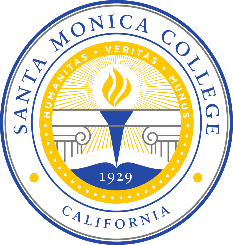 Overview
May Revise
2021-2022 Tentative Budget
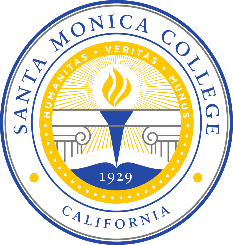 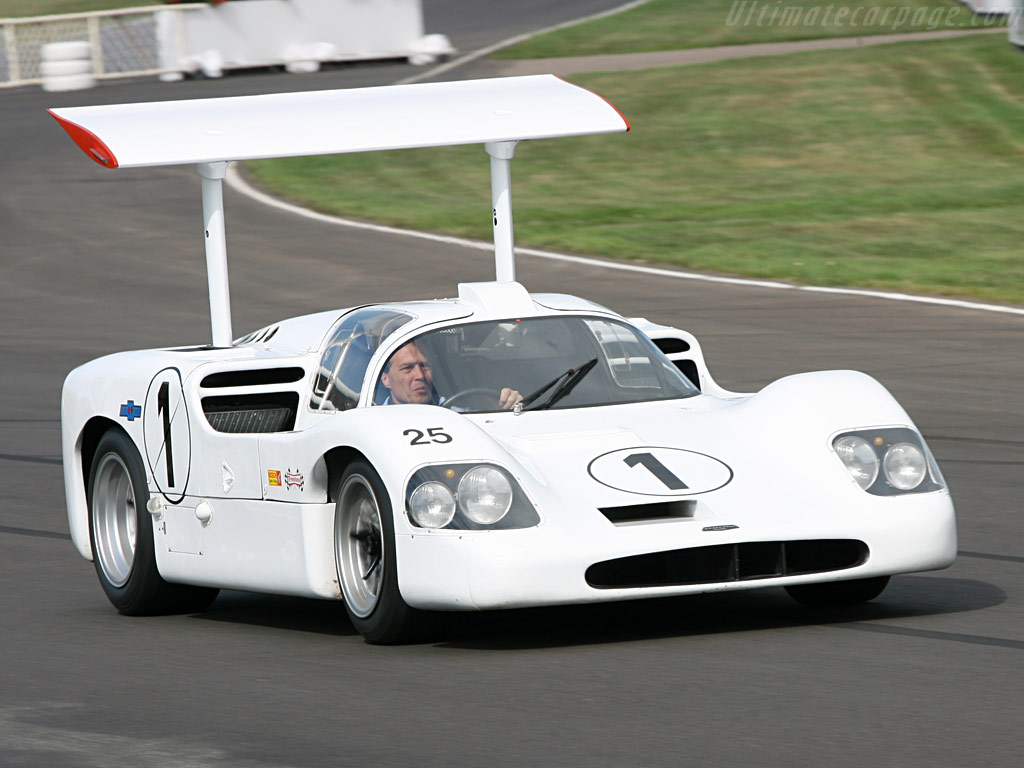 May Revision
It’s Good!!!!!!
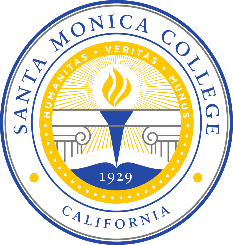 2020 - 2021
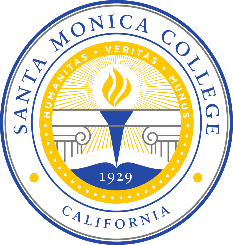 2020-2021 State Budget
COVID -19 Unprecedented 
Stay-At-Home Order 
March 19, 2020: 56% or 25.5 million
Fear of Massive Economic Impact
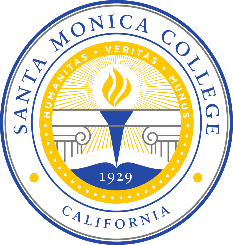 State Sources of Revenue
Personal Income Tax: 68.5%
Sales Tax: 18.3%
Corporation Tax: 10.3%
Other: 2.9%
Stay At Home = Increased Unemployment Rate
Projected to exceed 20% in 20-21
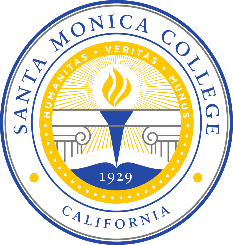 February 2020: 3.9%
March 2020: 5.5%
Loss of 200k+ jobs
Previous month-over-month was 132,800 (Dec 2008-January 2009)
April 2020: 16.4%
Loss of 2.4 million jobs
Previous month-over-month was 132,800 (Dec 2008-January 2009)
12.3% was previous high in 4th quarter 2010
June 2020: 14.9%
State Projected a $54 Billion Deficit
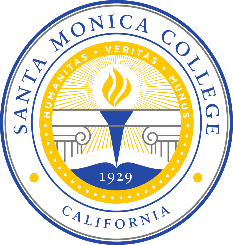 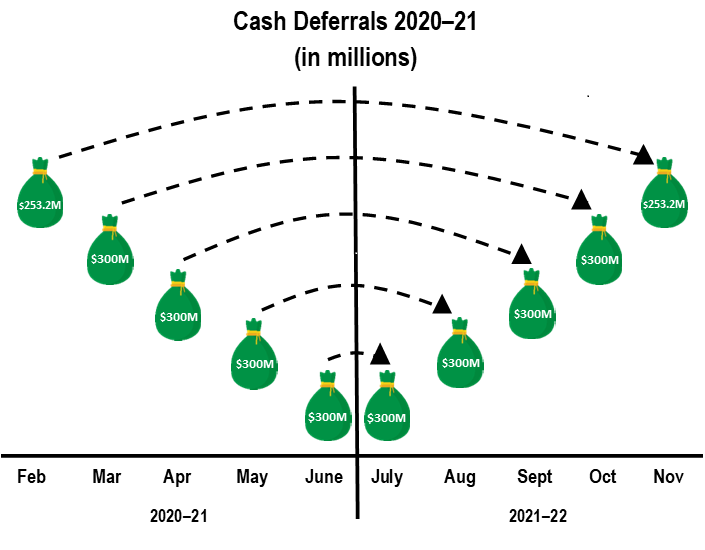 *Graph by School Service of California
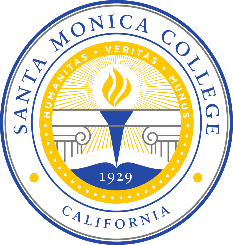 Equal to $31.2 million for SMC - $23.1M UGF - $8.1 RGF
State Is Not Fully Financially Recovered …….
Because It (Almost) Never Lost Revenue!!!!
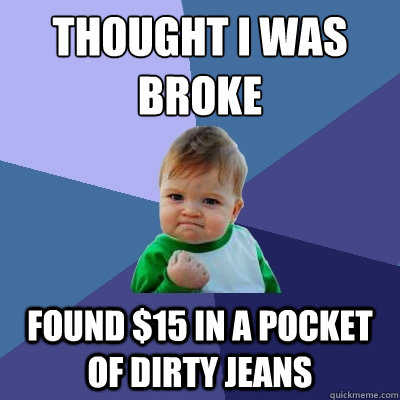 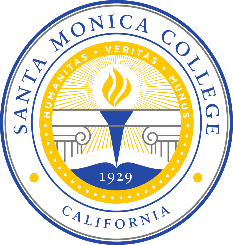 State Revenue
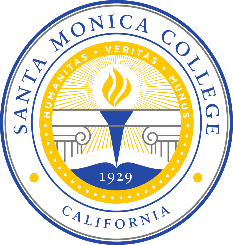 2020-2021 State Revenue up 27% or $37.1 B from 2019-20 – Largest in 40 years
2020-2021 State Revenue Projections Were Incorrect
PIT wages, salaries, bonuses, capital gains and stock options
State Adopted Budget: $77.6 B; MR Projection $124.2 B
Sales and Use Tax
State Adopted Budget: $20.6 B; MR Projection $27.9 B
Corporation Tax
State Adopted Budget: $16.5 B; MR Projection $18.1 B  
Reasons for Resilient Revenues
Uneven Effect
Asset Prices: Stocks and Homes double digit increases
Corporate Taxes: Temporary limit to claiming prior year losses
Consumer Spending: E Commerce, Federal COVID aid and unemployment assistance
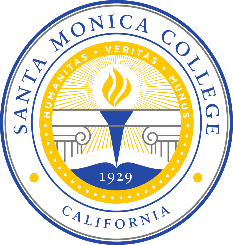 GANN Limit
The GANN Limit is a calculation that limits the growth of Government expenditures
Appropriations Limit compared to Appropriations Subject To Limit
Appropriations Subject To Limit that exceeds the Appropriations limit must be:
1) Used on excluded activities such as capital
2) Split between taxpayer rebates and one-time funds to education
3) Reduction in taxes
May Revise projects a $16.2 billion excess
$8.1 billion in taxpayer rebates in 21-22
Remaining amount allocated to education in 22-23
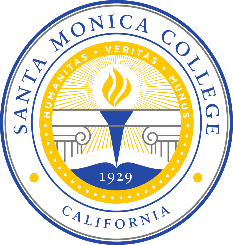 2021-2022
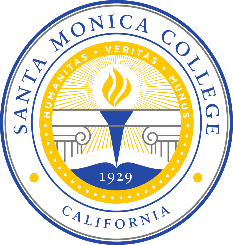 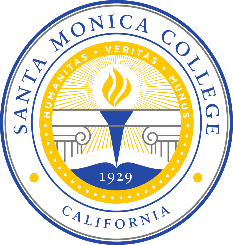 May Revise System Budget
Increase in Prop 98 Funding for CCC of $3,279,800,000
33 Funding Proposals
$538.3 million Ongoing
$320.1 million Unrestricted
$218.2 million Restricted
$2,741.5 million One-time
All Restricted
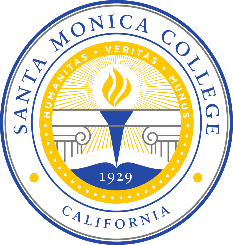 Ongoing Funding
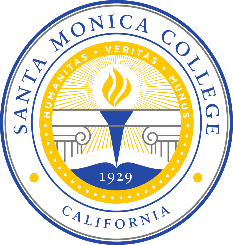 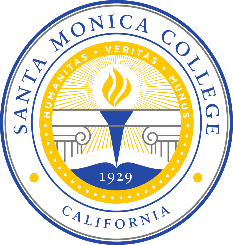 One-time Funding
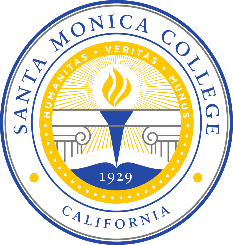 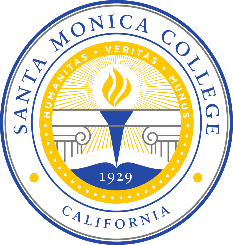 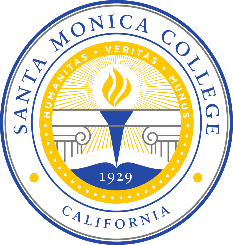 May Revise System Budget Summary
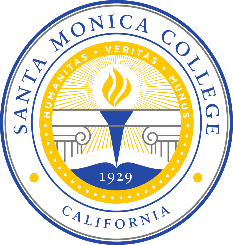 *Other Legislature Proposals
Student Support Programs:
Umoja: $3.6 million
MESA: $3.5 million
Puente: $7.33 million
EOPS: $20.0 million
LGBTQ+ Centers: $10.0 million
Elimination of CalBright -  Savings of $15 m Ongoing - $50 m One-time
Adult Education: 2.31% COLA
Financial Aid Administration: $10.0 million
Part-time Faculty Office Hours and Insurance: $75 million
Funding to hire 2,000 Full-time Faculty: $171.4 million
HBCU Transfer Program: $1.3 million
$41 million for “Other” priorities
Hold Harmless Extended to July 1, 2025
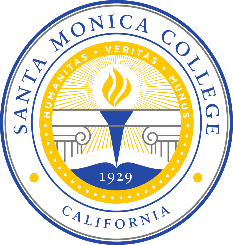 Other Non-Prop 98 Proposals
$2 billion in ARP for College Savings Accounts
$500 for low income students attending public school
$500 for foster youth
$500 for homeless
$1 billion in ARP to CSAC for grants to displaced workers
Three years of funding
Community Colleges disburse
$1,000 - $2,500 grants to 1) access a training program 2) obtain ETP training 3) start a business
$4 billion for student housing grants
Two years of funding
Competitive process through the State Treasurer and California School Finance Authority
Can be used to buy property and new construction
Students must take an average of 15 degree applicable units per semester
$250 million to establish grants for regional K-16 collaboratives focused on workforce needs
$250 million of ARP for Scheduled Maintenance
Requirement for Districts to submit a Board approved plan by September 2022 to close 40% of equity gaps by 2023 and 100% by 2027 to continue to receive SEAP funds
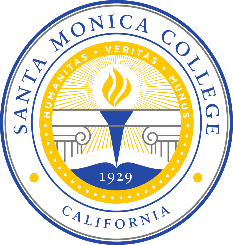 2021-2022 Tentative Budget
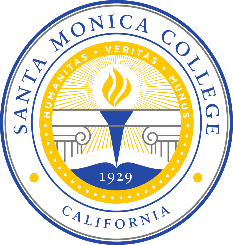 Major Assumptions
Apportionment at Hold Harmless
2019-2020 level with 4.05% COLA - $137.8 m to $143.4 m
COLA: $5,580,475
Hold harmless loss of revenue on July 1, 2024 est. at <$14,430,300> 
Use of HEERF to Backfill Lost Revenue: $15,525,372
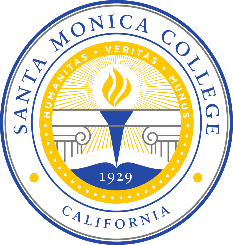 Credit Resident Enrollment Decline of <5.0%> or <955.06> FTES
Resident enrollment drives 76.5% of revenue
2018-2019 Final: 19,501 Credit FTES
2019-2020 Final Actual: 17,551 Credit FTES
2020-2021 Projected: 19,101
2021-2022 Projected: 18,146 
<6.95%> Less Credit Resident FTES than 2018-2019
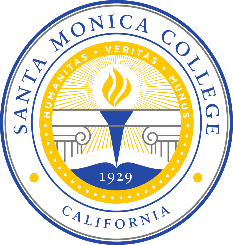 Non-resident Enrollment Decline of <20.0%> or <638.99> FTES
Second largest source of revenue
Almost 8 times larger than next largest source of revenue
2018-2019 = 4,259 Non-Resident FTES
2019-2020 Final Actual: 3,702 Non-Resident FTES
<13%> decline in Non-Resident FTES from PY
2020-2021 Projected: 3,195 Non-Resident FTES
<13.7%> decline in Non-Resident FTES from PY
2021-2022 Projected : 2,555 Non-Resident FTES
<20.0%> decline in Non-Resident FTES from PY
Since 2018-2019:
<1,704> or <40.01%> decline in Non-Resident FTES
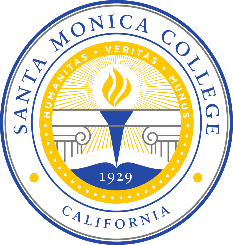 2018-2019 Final NRT Revenue = $33,029,528
2019-2020 Final NRT Revenue = $28,384,549
2020-2021 Projected NRT Revenue = $24,028,370
2021-2022 Projected NRT Revenue = $19,286,985
Annual decrease of ~<$13,742,543> since 2018-2019
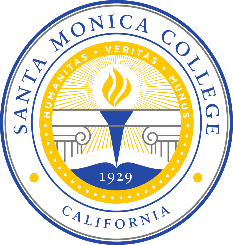 Salaries: Step, column and longevity for all groups
No Planned Furloughs or Freezes
1.5% salary increase for Faculty per contract
Assumes same increase for all other groups
Health and Welfare 
Current Employees: 6.60% increase
Retirees: 6.07% increase
State Unemployment Insurance: 0.05% to 1.23%. Increased cost of $1,355,509
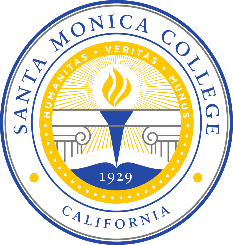 Important: Supplies, Contracts and Utilities were artificially low in 2020-2021 due to the remote environment
Supplies: Increase to pre-pandemic levels
Contracts: Increase to pre-pandemic levels
Big Blue Bus “Any Time Any Line”
2018-2019: $1.504 million - $752 k District
2019-2020: $1.558 million - $779 thousand District
2020 -2021: $500 thousand - $250 thousand District
2021-2022: $1.258 million – All District
Utilities: Increase to pre-pandemic levels less LS/LA
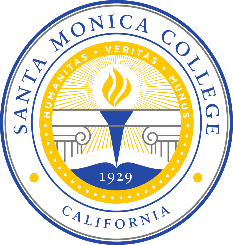 Linking Budgeting to Planning
Reduce Racial Equity Gaps and Increase Completion of Academic and Career Paths
Budget: $44,707 to be funded by Award and Innovation in Higher Education
Purpose/Goal of Action Plan: Close gaps in educational outcomes and provide educational and career opportunities and pathways through a critical review of practices for developing, approving and assessing Program Learning Outcomes (PLOs) and course level Student Learning outcomes (SLOs).
 
Reduce Racial Equity Gaps in Course Success for Largest Gateway Courses 
Budget:  $1,402,535 to be funded by Student Equity Achievement Program and Guided Pathways
Purpose/Goal of Action Plan: Reduce racial equity gaps in course success for the largest gateway courses by implementing professional development program in equity minded teaching practices and curricular development.
 
Reduce Racial Equity Gaps and Increase Success in AB705 Mathematics Courses
Budget: $192,330 (on-going) to be funded by Unrestricted General Fund
Purpose/Goal of Action Plan: Reduce racial equity gaps in AB 705 Math courses by providing support services to help students be successful on their Mathematics paths at SMC and when they move on to a 4-year institution. 
 
Reduce Racial Equity Gaps and Increase Success in AB705 English Courses
Budget: $142,896 (on-going) to be funded by Unrestricted General Fund
Purpose/Goal of Action Plan: Reduce racial equity gaps in AB 705 English courses by providing support services to help students be successful on their English paths at SMC and when they move on to a 4-year institution.
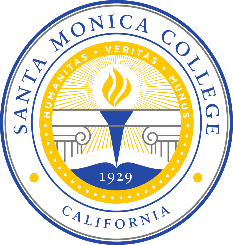 Starfish GPS Early Alert System
Budget: $93,034 to be funded by Student Equity Achievement Program 
Purpose/Goal of Action Plan: Increase persistence, retention and completion among racially minoritized students using SMC Gateway to Persistence and Success (GPS) technology tool.
 
SMC Online Education
Budget: $60,000 (on-going) to be funded by the Unrestricted General Fund and $51,180 to be funded by Student Equity and Achievement Program
Purpose/Goal of Action Plan: Increase the number of online degree and certificate completions by African American and Latinx students.
 
Areas of Interest Counseling (at Scale) and Student Care Teams
Budget: $492,998 to be funded by Student Equity and Achievement Program and Title V Navigating Pathways to Success
Purpose/Goal of Action Plan: (a) Implement counseling and support staff clusters for all Areas of Interest (AOI) (at Scale) (b) Student Care Teams – reduce racial equity gaps in persistence, retention and completion through the implementation of a “case management approach” for racially minoritized students. 
 
Human Resource Staffing Plan
Budget: $125,000 (one-time) to be funded by Unrestricted General Fund
Purpose/Goal of Action Plan: Research and assess costs associated with developing a Human Resources staff plan which supports student success by achieving benchmark levels of full-time faculty,  classified staff and administrators.
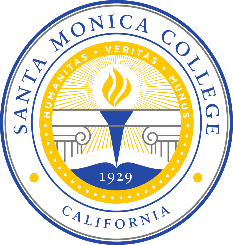 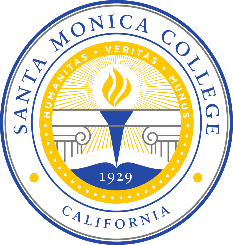 Increase in revenue of $206,882 or 0.11%
Increase in expenditures of $11,955,279 or 6.5%
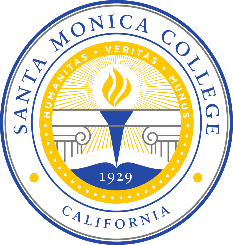 Fund Balance
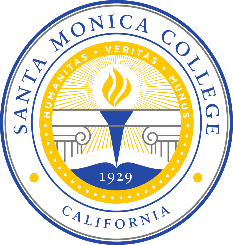 Key Take Aways

State Adopted budget could change things
Non-Resident Enrollment is our most pressing issue
Non-resident Tuition decline is historic
Hold harmless ends June 30, 2024 - <$14,430,300>
HEERF funds are one-time and a “band aid”
Fund balance is not a sign of financial stability due to one-time funds!
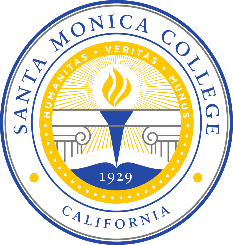 Special Thank You To…

Veronica Diaz and the Budget Team

John Greenlee, Charlie Yen 
and the Facilities Planning Team

Kim Tran, Irma Haro and the Accounting Team

The Budget Committee
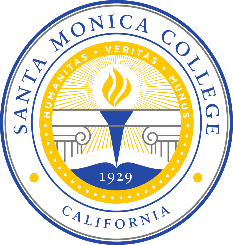